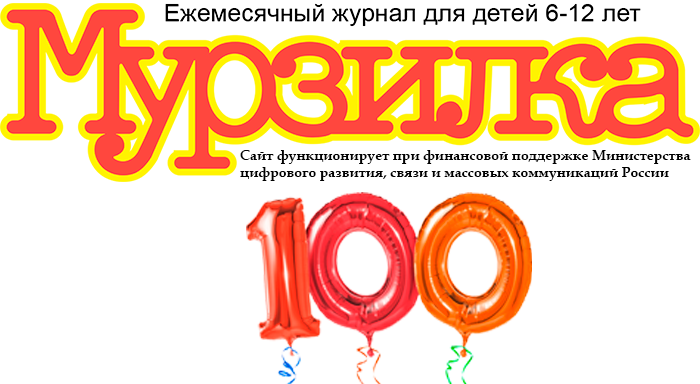 16 мая 1924 года в свет вышел первый номер легендарного детского литературно-художественного журнала «Мурзилка». Своих юных читателей он радует ежемесячно вот уже почти целое столетие.
МУРЗИЛКА. 1924,май,  № 1
Мурзилка был маленькой белой 
собачкой и появлялся вместе
 со своим хозяином- 
мальчиком Петей
. Цифровой фонд Президентской библиотеки содержит копии редких номеров «Мурзилки» с 1930 по 1942 год. МУРЗИЛКА. Г. 9 1932, № 8
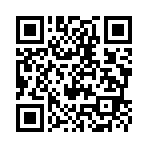 Журнал продолжал существовать даже в годы Великой Отечественной Войны.                                МУРЗИЛКА. Г. 19 1942, № 8/9
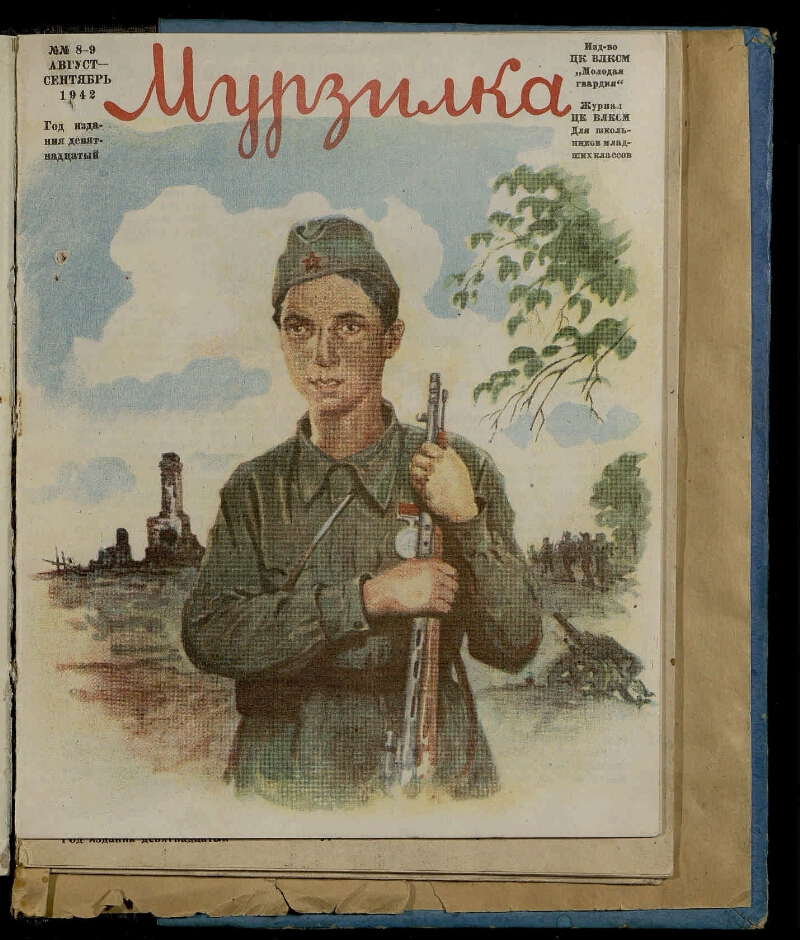 В 2011 году журнал был занесен в Книгу рекордов Гиннеса как издание для детей с самым длительный сроком существования.
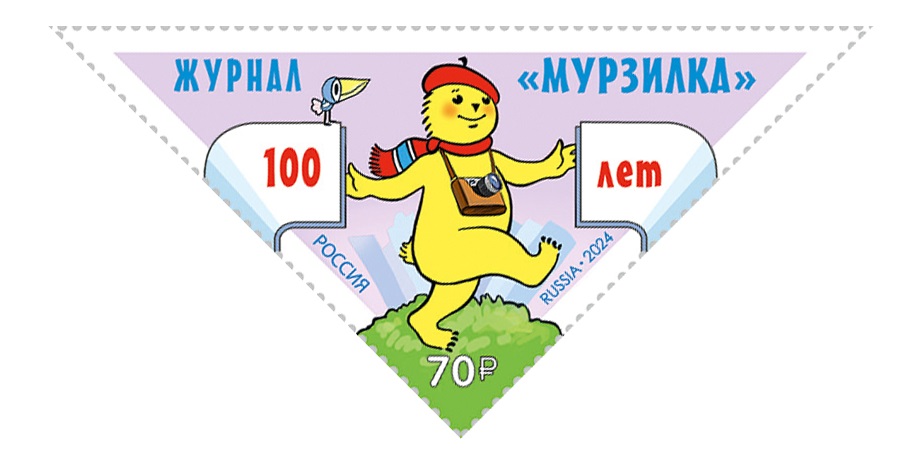 В почтовое обращение в г. Перми вошла коллекционная марка в честь 100-летия знаменитого детского журнала «Мурзилка». На ней изображён главный персонаж периодического издания, созданный знаменитым художником-иллюстратором Аминадавом Моисеевичем Каневским в 1937 г.
Сайт журнала «Мурзилка»
Читает семья, 
читает страна.